Recap Day 1: Key Concepts
Identify hazards early.
Control hazards using “hierarchy of controls.”
Use all information to learn about potential hazards: 
site history
knowledge about industry and processes
safety information sheets
 interviews, site walkthrough, testing 
Identifying hazards is not enough: they must be controlled effectively.
Day 2 Objectives
Understand: route of exposure, dose/response.
Demonstrate knowledge of basic occupational airborne standards and guidelines, and how they are measured. 
Explain the role of personal protective equipment  & its limitations.
Understand best practices within Occupational Health Nursing
Perform Practicum 2
What affects exposure?
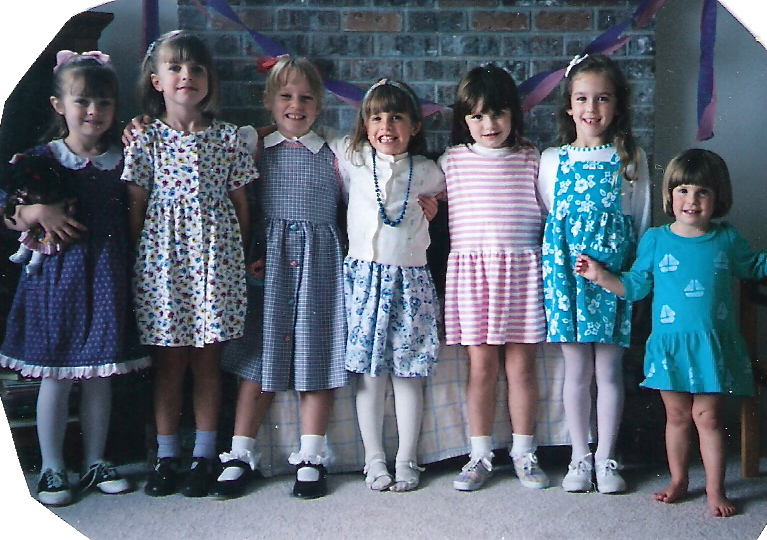 Route (skin, oral, inhalation)
Amount (dose)
Duration
To whom (animals, humans, environment)
Sensitivity (e.g., children)
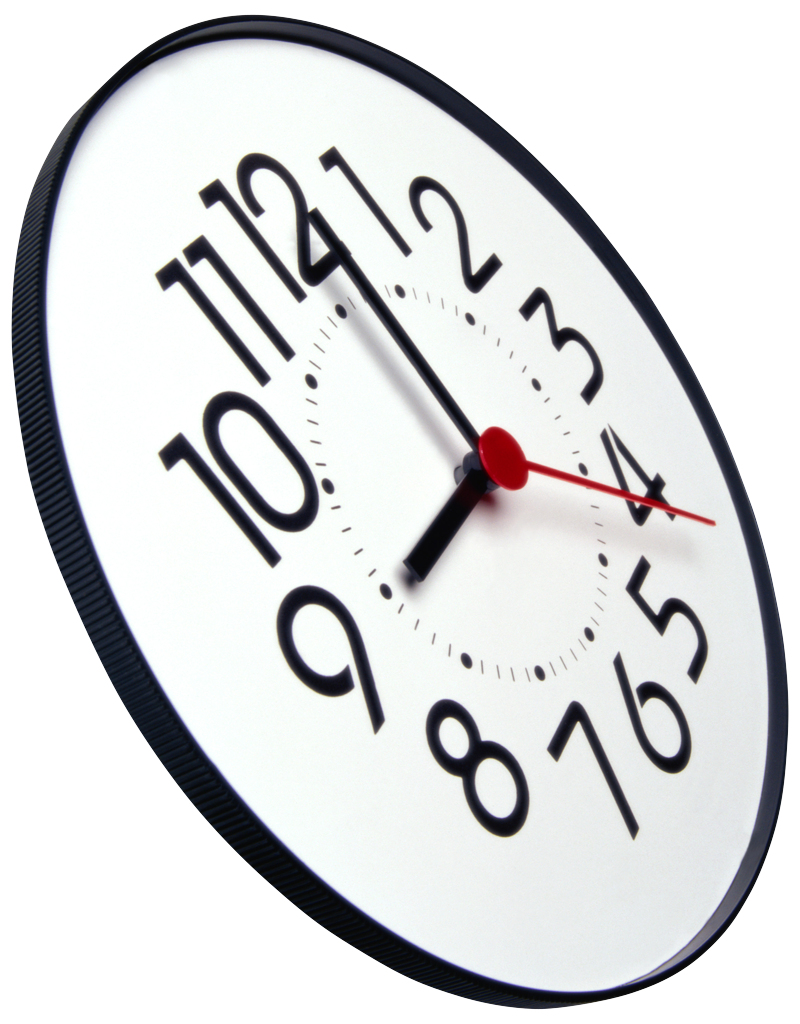 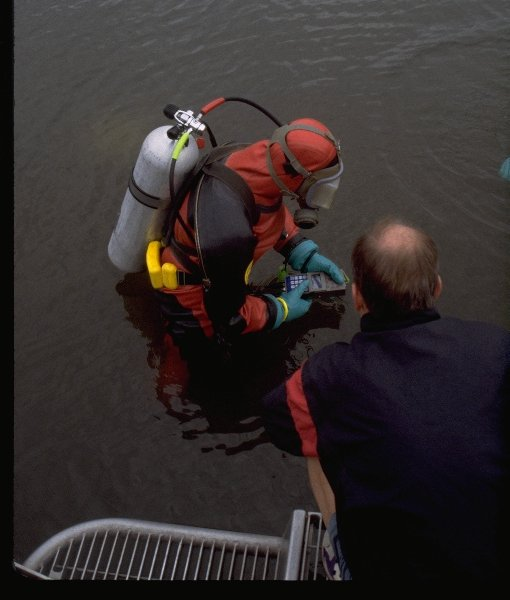 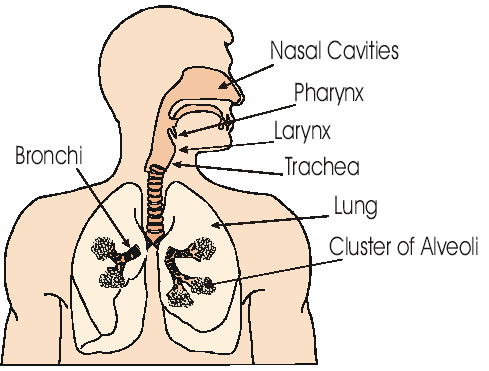 Routes of Exposure
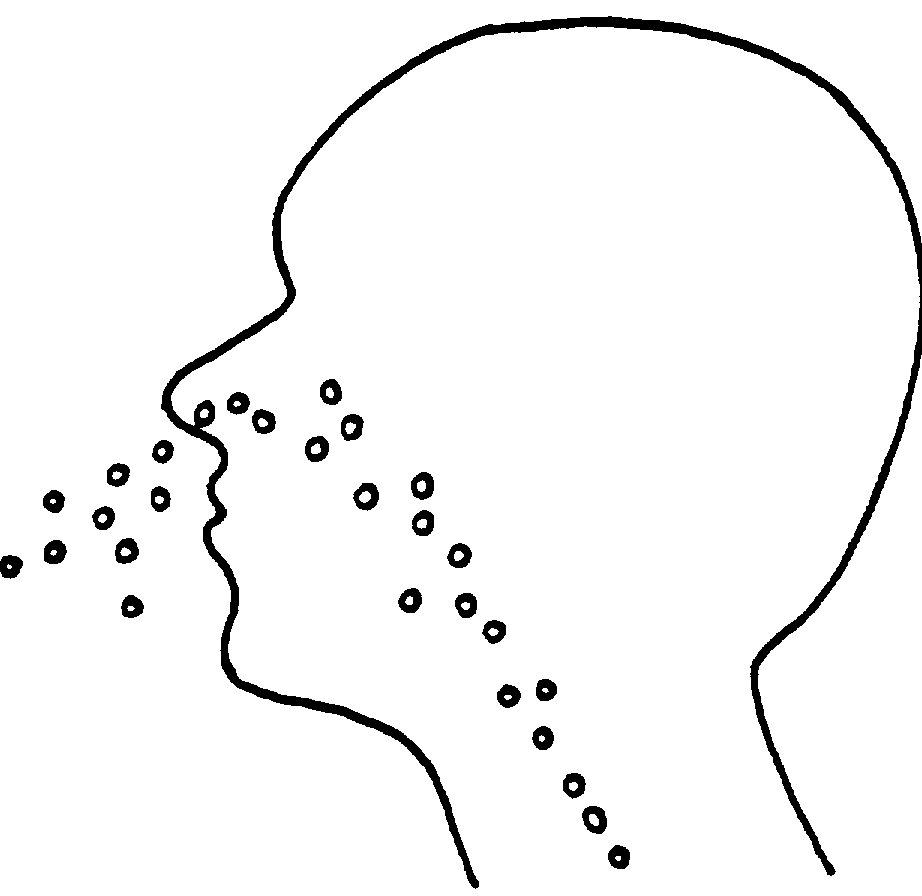 Inhalation

Skin ContactSkin Absorption

Ingestion

Injection
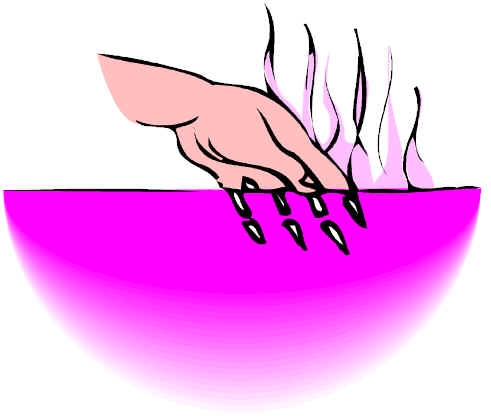 Hazard Categories
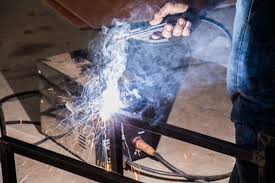 Chemical Hazards
Dusts, fumes, Gases, Vapors 



Physical Hazards
	Noise – Radiation – Vibration – Ergonomics-
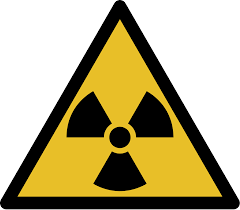 Other Hazards
Biological Hazards 
Insects, mites
Bacteria
Molds, fungi
Plants
Animals
Ergonomic Stressors
Body posture
Repetitive motion
Fatigue
Shift work
Lifting
Health Effects or Endpoints:
Cancer & genetic changes
Immune function changes
Birth defects & developmental affects
Changes in reproductive function
Nervous system affects
Organ-specific effects
The Dose-Response Relationship: How much exposure to a chemical or agent will cause what effect?
ED50
Response
Threshold (NOAEL)
Dose
Signs that a workplace problem may exist:
Employee complains or concerns
Introduction of a new chemical
Unexplained odors present
Accidents or illness reported (test results)
Toxic materials used in process
Processes which may produce exposures
Hazardous chemicals in use
Air Contaminants
Dust:  solid mechanically produced particles.
Fume: condensate of volatized solid.
Spray: liquid mechanically produced particle
Mist: liquid condensation particle.
Vapor:  gaseous phase of liquid.
Gas: gas at standard temperature and pressure.

Why does it matter?
Measuring Workplace Exposures
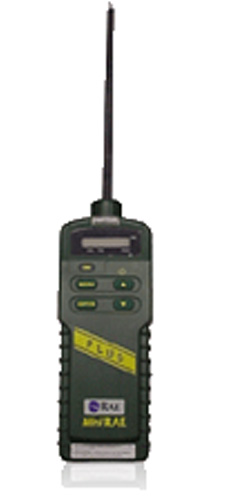 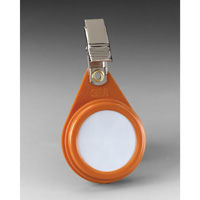 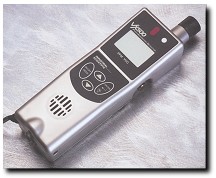 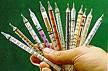 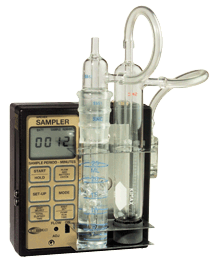 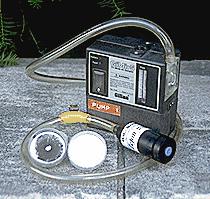 Biological Samples – blood; urine; hair; exhaled breath
Air Sampling
Potentially Hazardous Processes
Combustion   		noise, products of combustion
Heating				noise, heating effects
Metal melting		fumes or dust
Electric discharge		ozone, nitrogen oxides
Dry crushing, grinding   dust, noise
Mixing, conveying	  	dust, vapors, noise
Coating, painting	  	solvents, pigments
Electroplating		acid mist
Potentially Hazardous Processes
Cold or hot forming 	lubricant, mist, noise
Welding, soldering 	metal, flux, gases
Warehousing	       		vehicle emissions
Wet mixing			mist, dust, noise
Hazardous Waste Ops.  dust, gases, noise
[Speaker Notes: Discuss odor threshold]
Worksite Walkthrough Reminders
Observe the process closely
Interview the people
What do they do?  How do they do it?
What do they use?  How much?
Evaluate chemical inventory.
What personal protective equipment and workplace controls are in place?  Do they appear to be effective?
What to look for. . .
Visible contaminants
Sensory irritation
How are work practices?
Personal protective equipment in use?
Housekeeping & storage 
Ventilation systems (general & local exhaust)
Skin contact with chemicals
Sources of additional information?
Exposure assessment?
An Industrial Hygienist’s Toolkit
Occupational Exposure Limits
Type of Sampling
8-hour Time Weighted Averages (TWA)
 Short-term Exposure Limits (STEL)
 Ceiling Limits (C)  Excursion Limits
Personal exposure monitoring
Area or process emissions.
Continuous or integrated.
Grab or instantaneous
“Worst exposure”
Measuring Workplace Exposures
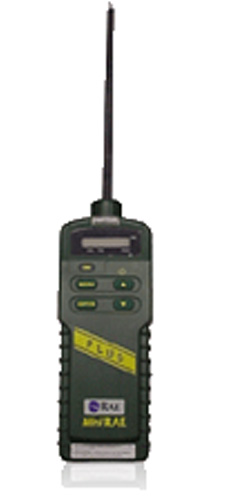 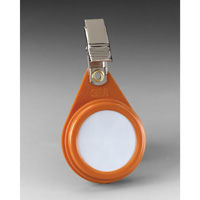 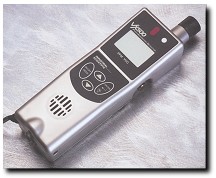 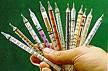 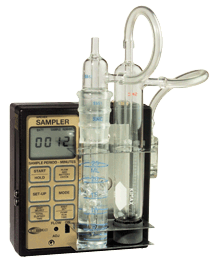 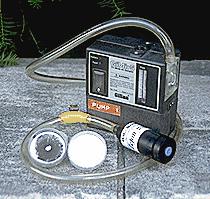 Biological Samples – blood; urine; hair; exhaled breath
Occupational Noise Exposure
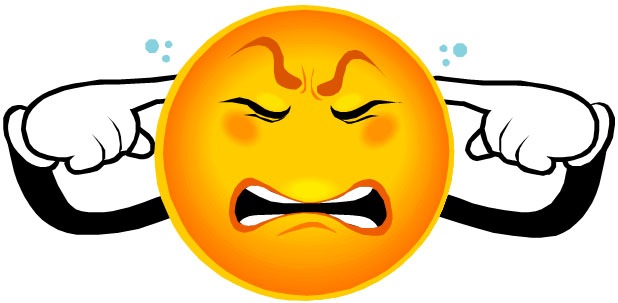 It is estimated that 16% of workers experience hearing loss as a result of excessive noise exposure.
Health Effects Related to Noise Exposure
Occupational noise can cause:
Psychological stress and fatigue
Interference with concentration and communication  which may result in:
Reduced productivity
Higher risk for injury in the workplace
Permanent hearing loss
Noise Standards in Thailand
Promulgated by the Ministry of Industry and the Ministry of Labour
Permissible exposure level is 90 dBA per 8 hour period
Hearing Conservation program required if noise is greater than 85dBA
Preventing Noise-Induced Hearing Loss:Hierarchy of Control
Engineering controls, i.e., modify or replace equipment, choose low noise tools, isolate noise source
Administrative Controls, i.e., limit exposure time, distance from noisy equipment
Personal Protection:  Hearing protection devices
Control
Engineering controls
Substitution; elimination; process change
Isolation; enclosure; distance
Ventilation
Administrative controls
Rotation
Shift adjustment
Housekeeping
Education & training
Personal Protective Equipment
Protective clothing
Respirators
2005 OHN Certification Review Course
Practicum 2: Review Safety Data Sheet
What is the state(s) or form(s) of the chemical during use?
What are the adverse health effects related to overexposure to this chemical?
What are some of the airborne occupational exposure limits? (Make sure you know how to explain this)
Should someone working with this product wear any type of PPE?
How might we best control or reduce exposure to this product?
Key Industrial Exposures (handout)
Manufacturing
Oil & Gas Extraction
Healthcare
Pharmaceutical
Practicum 3: Exposure Scenario
Day 2: Key Concepts
In order to assess chemical, biological and health exposures, they must be identified and evaluated.
Safety data sheets, and other chemical information are useful to better understand hazards related to chemicals, and how to reduce exposures.
Reducing exposure through controls (including elimination and substitution) are critical to improving workplace health.